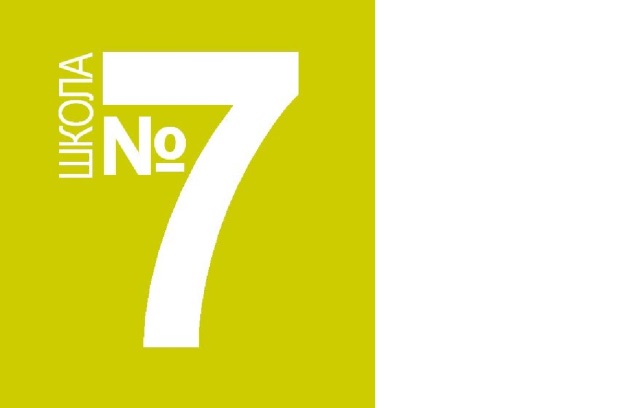 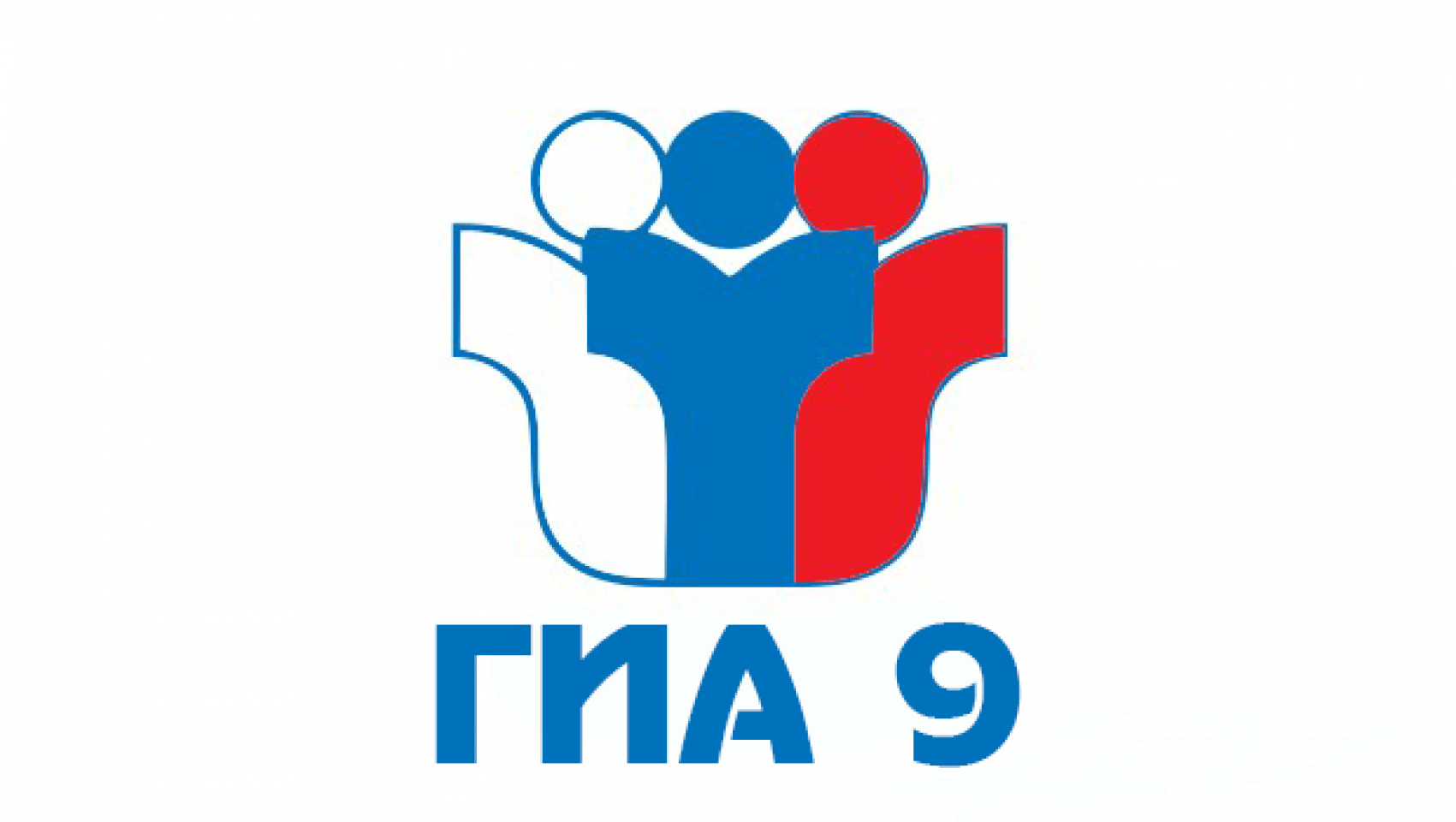 Заполнение бланков
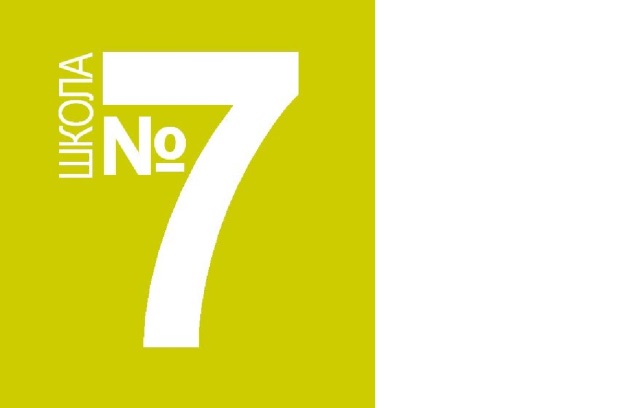 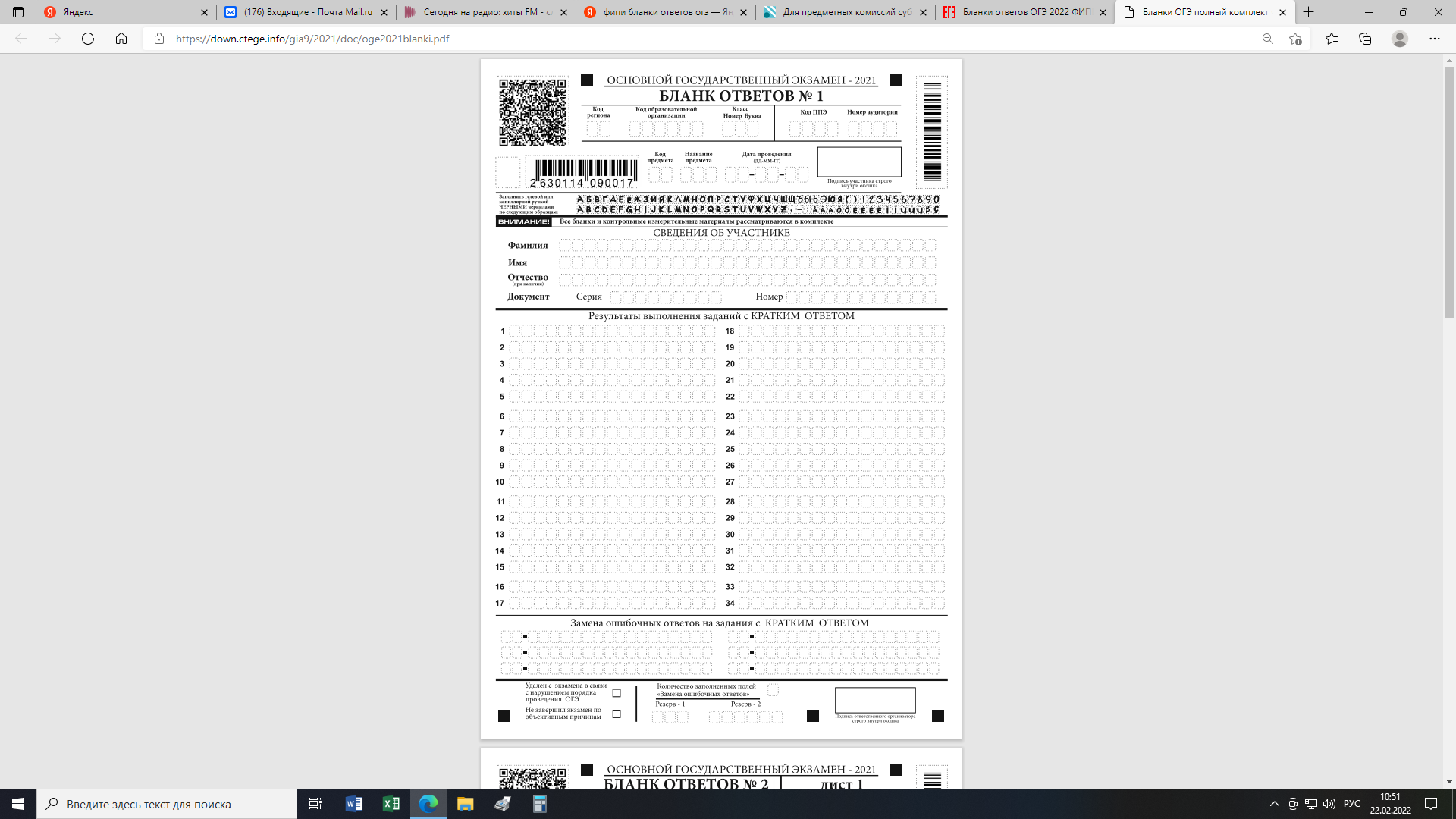 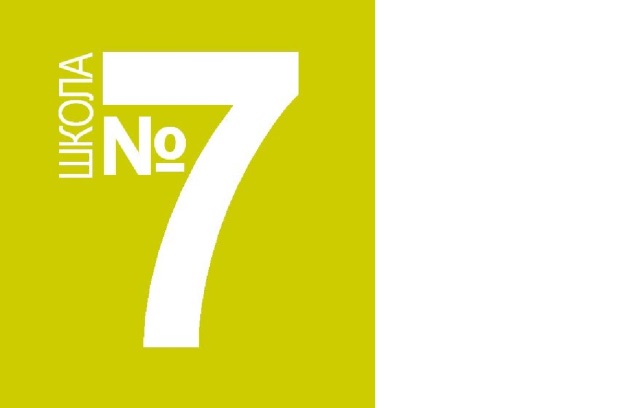 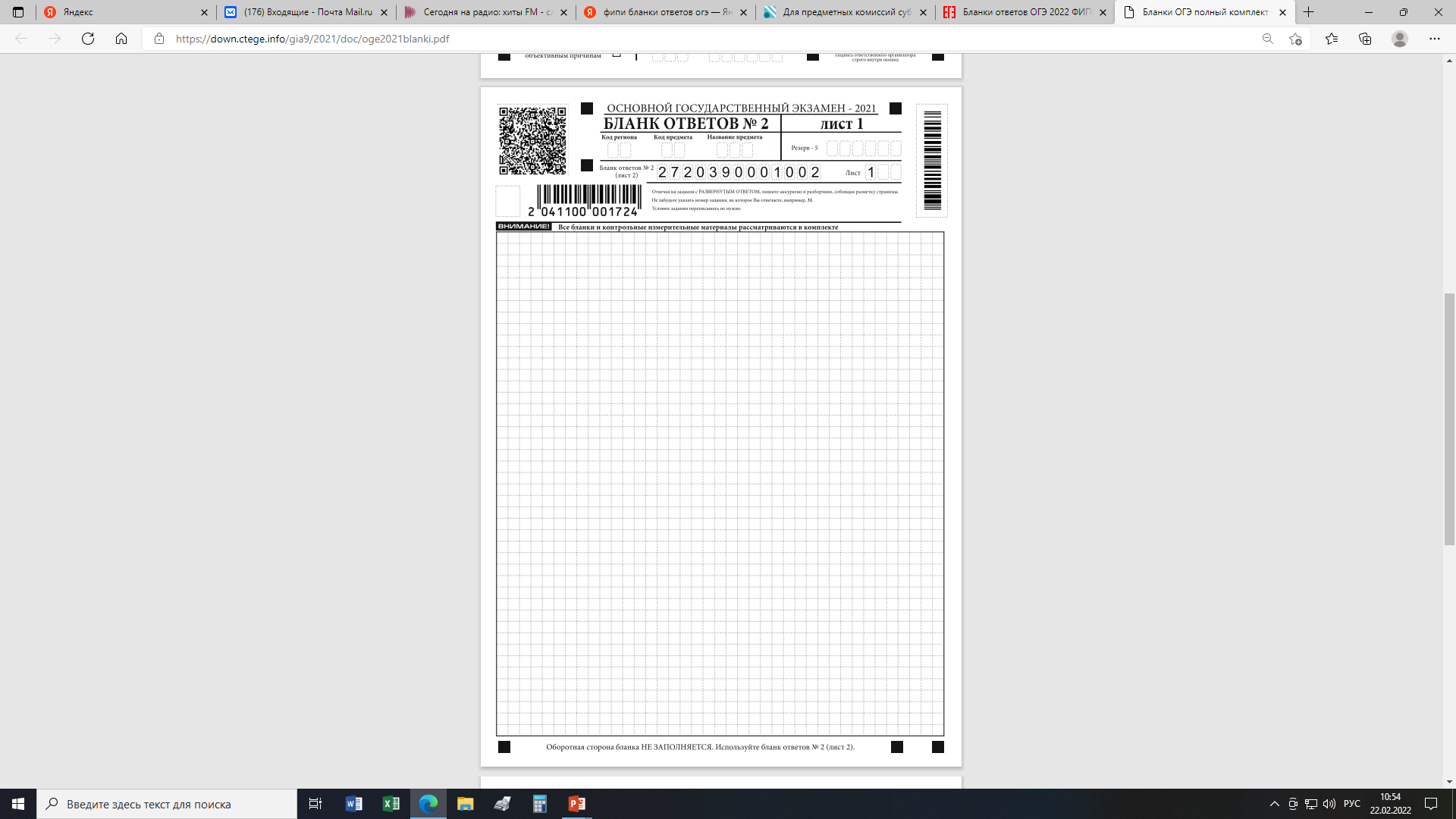 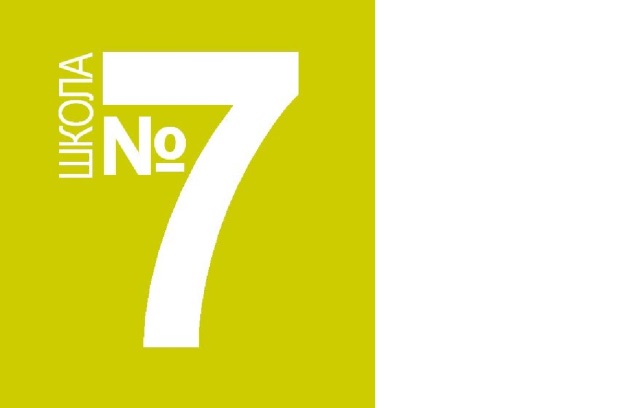 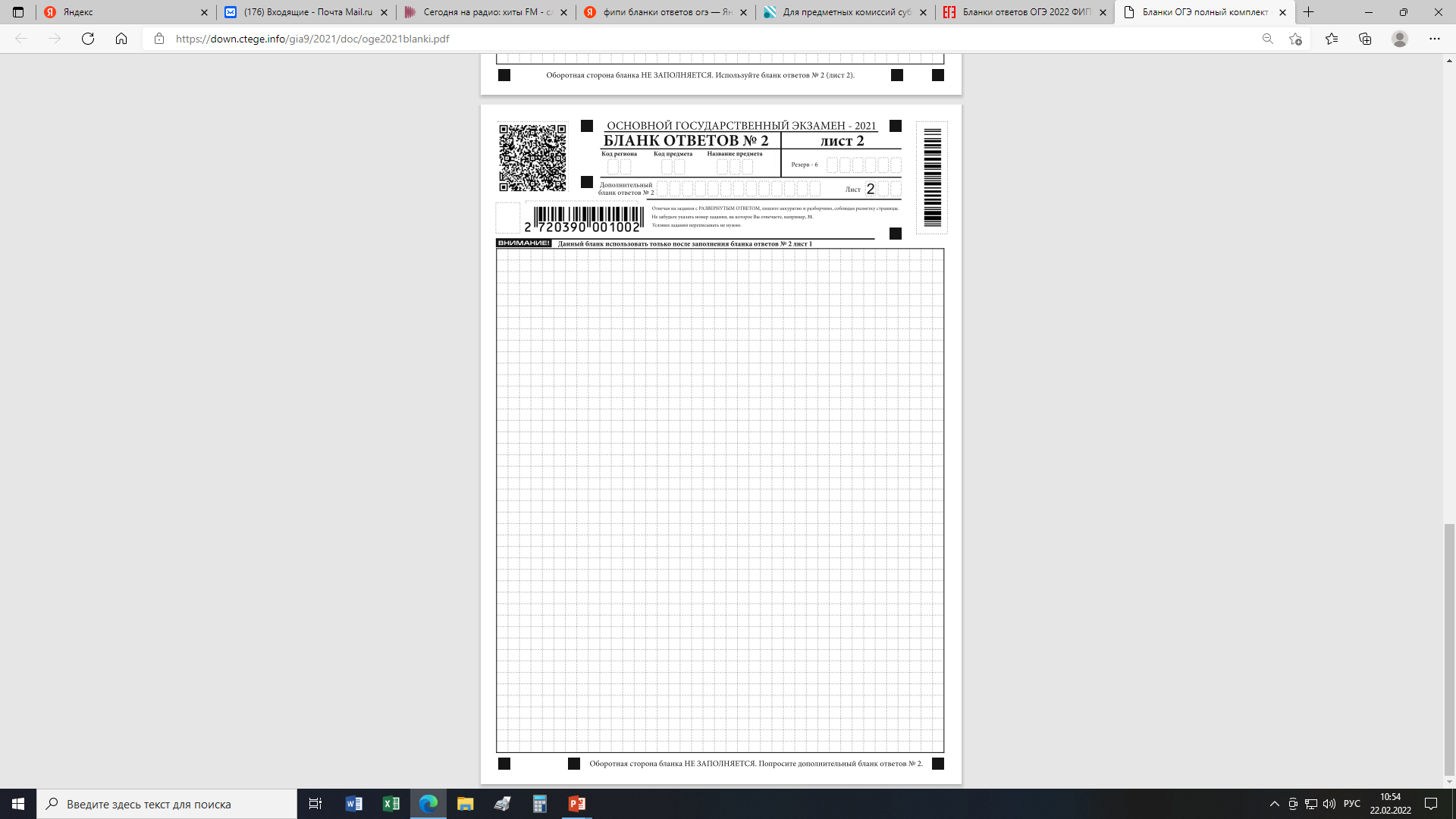 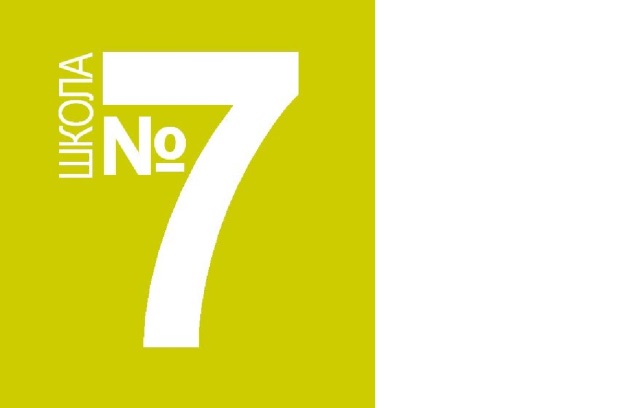 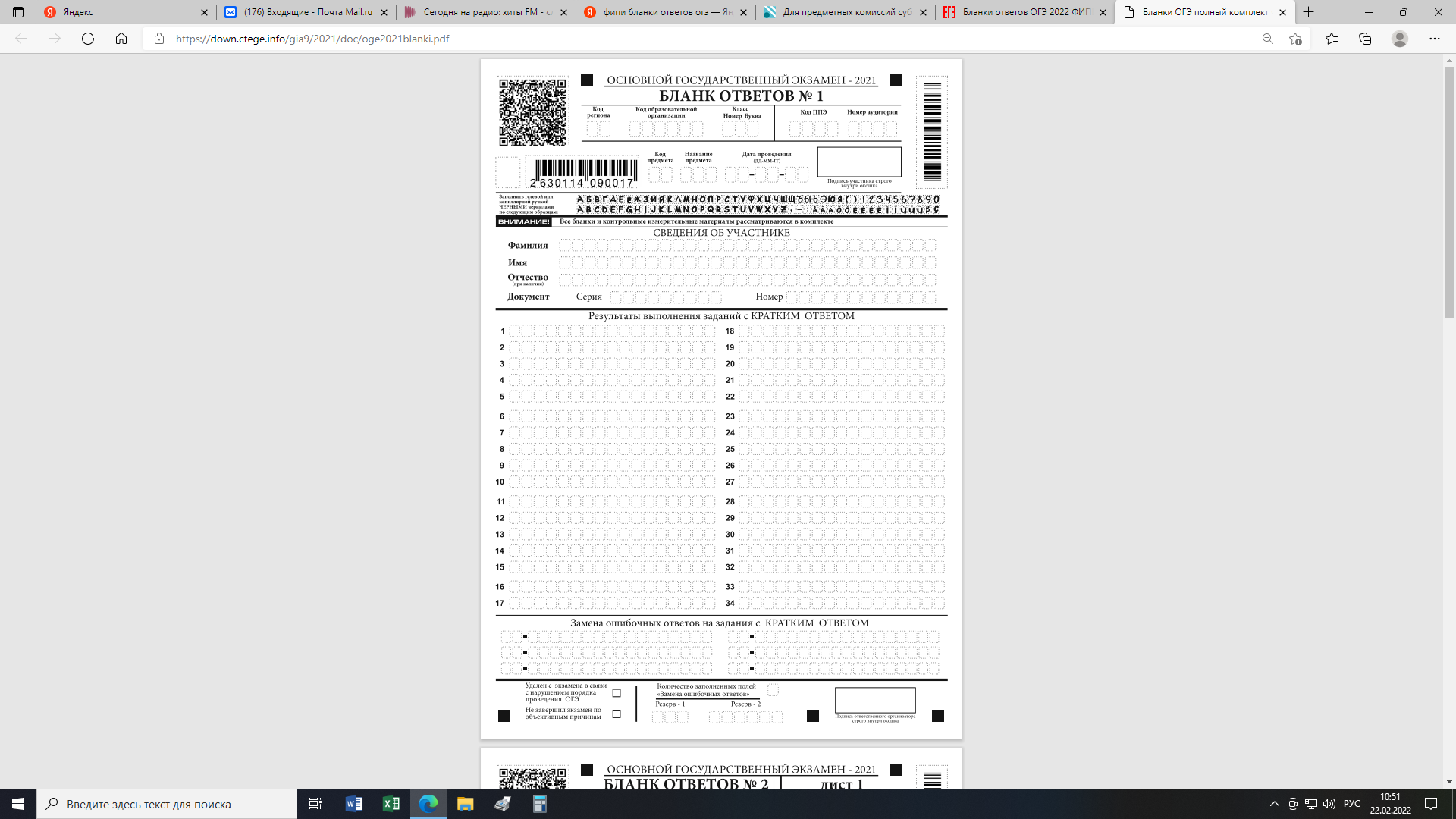 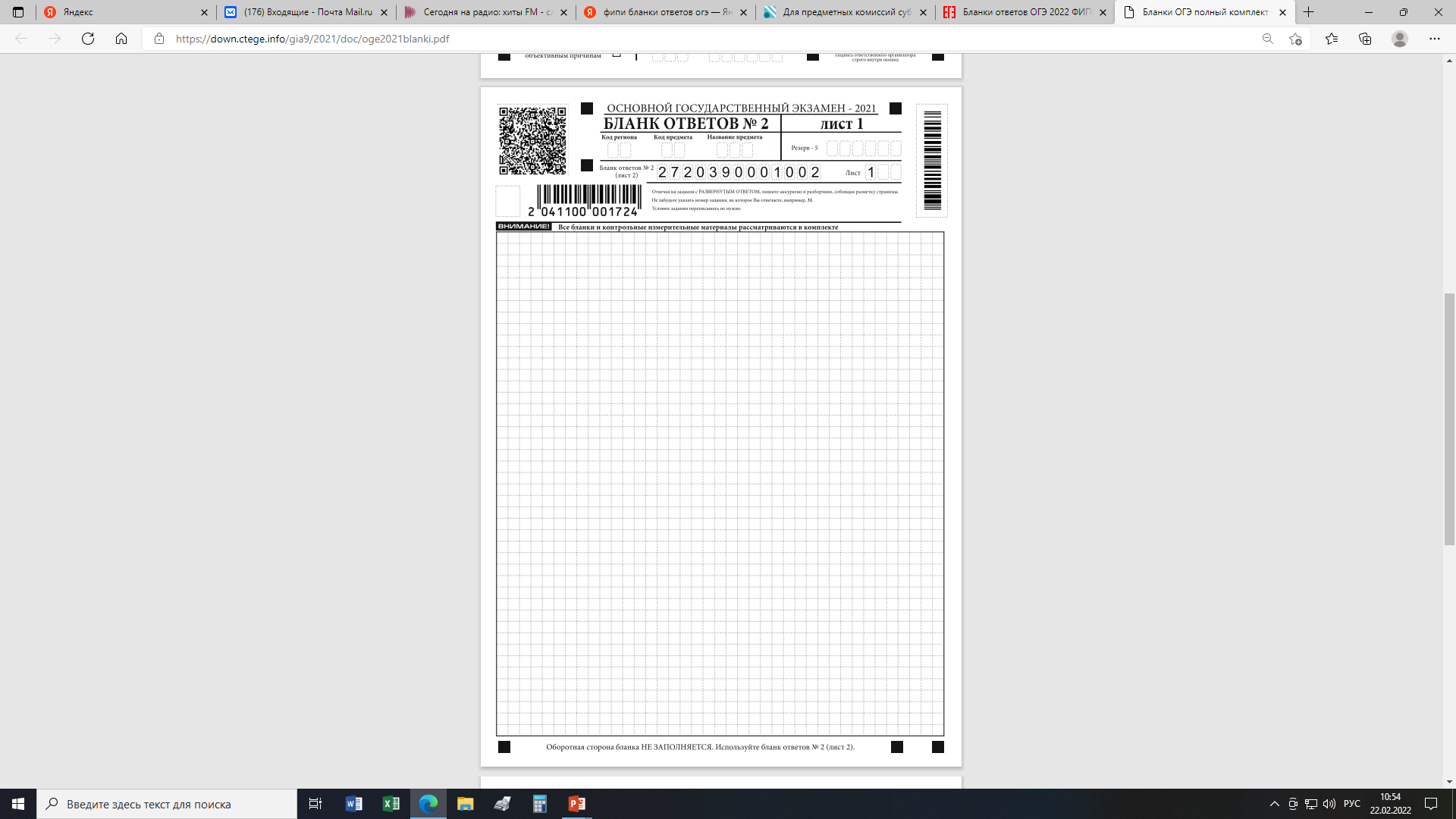 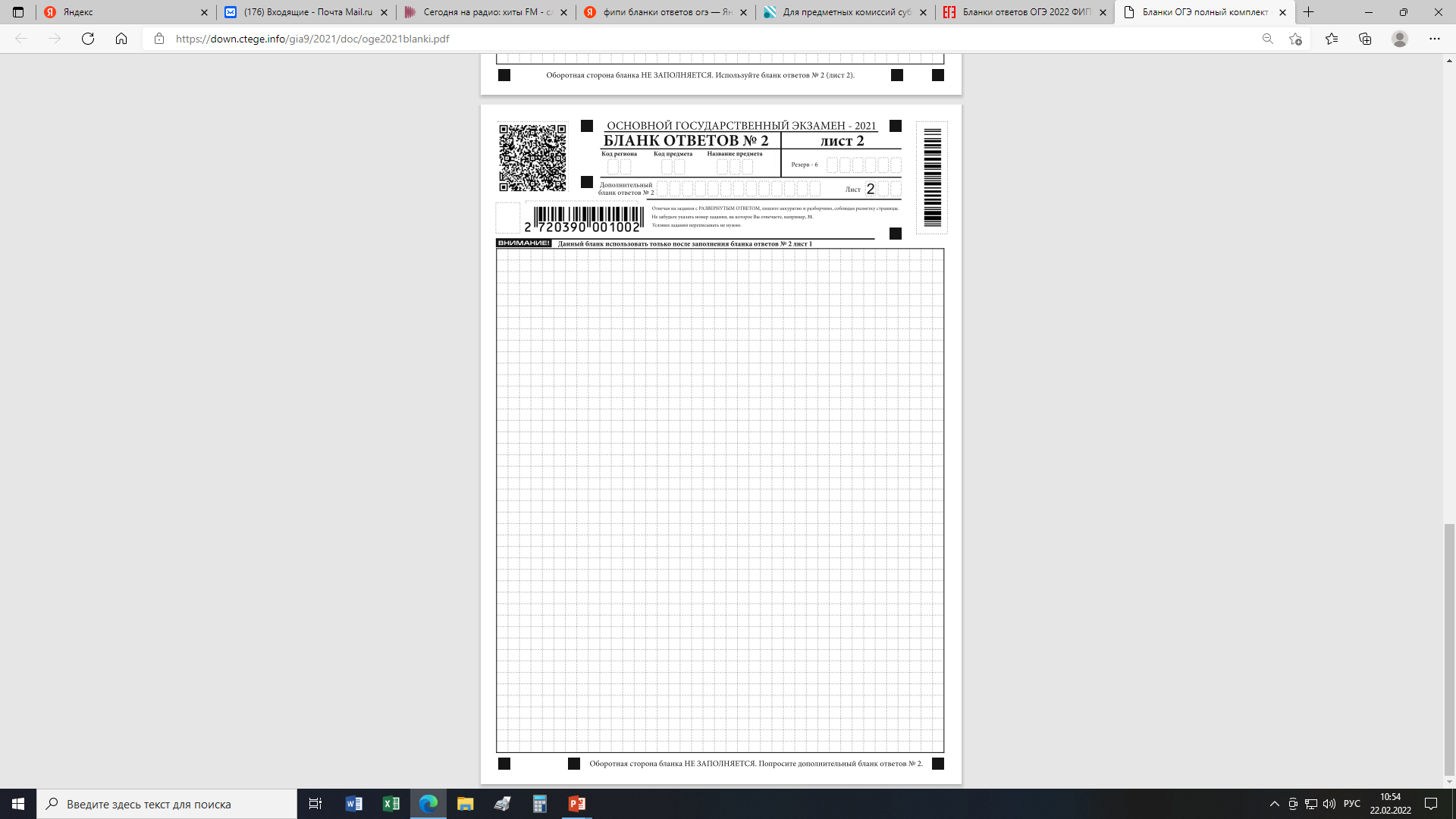 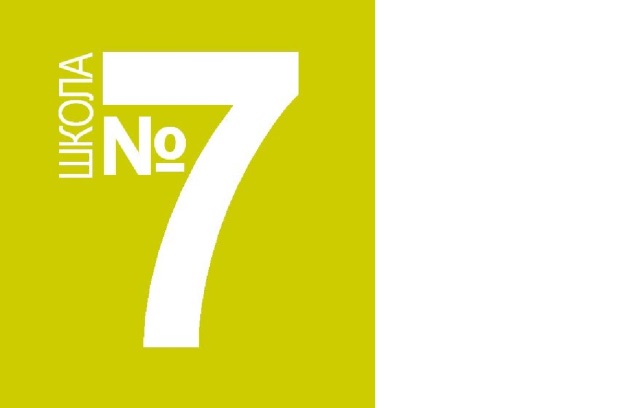 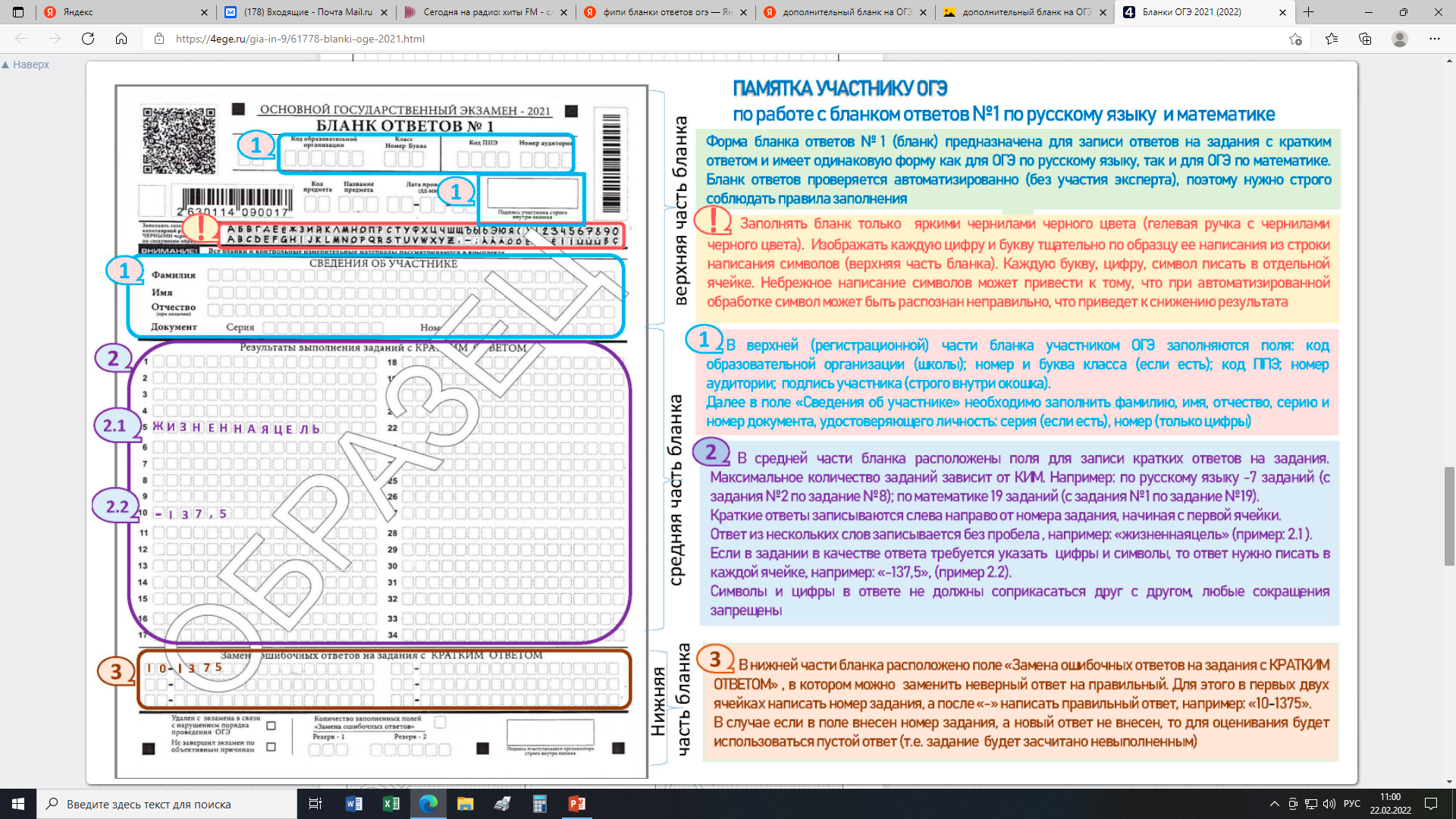 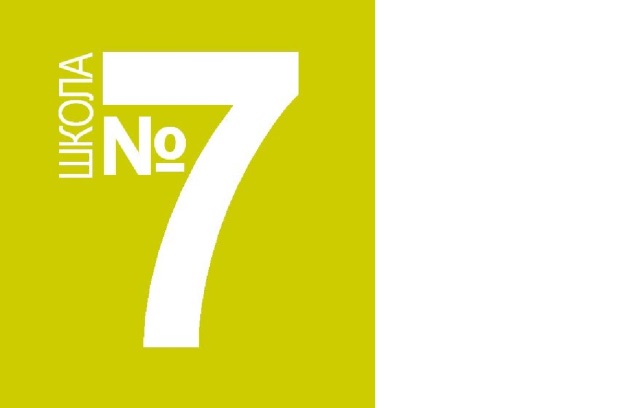 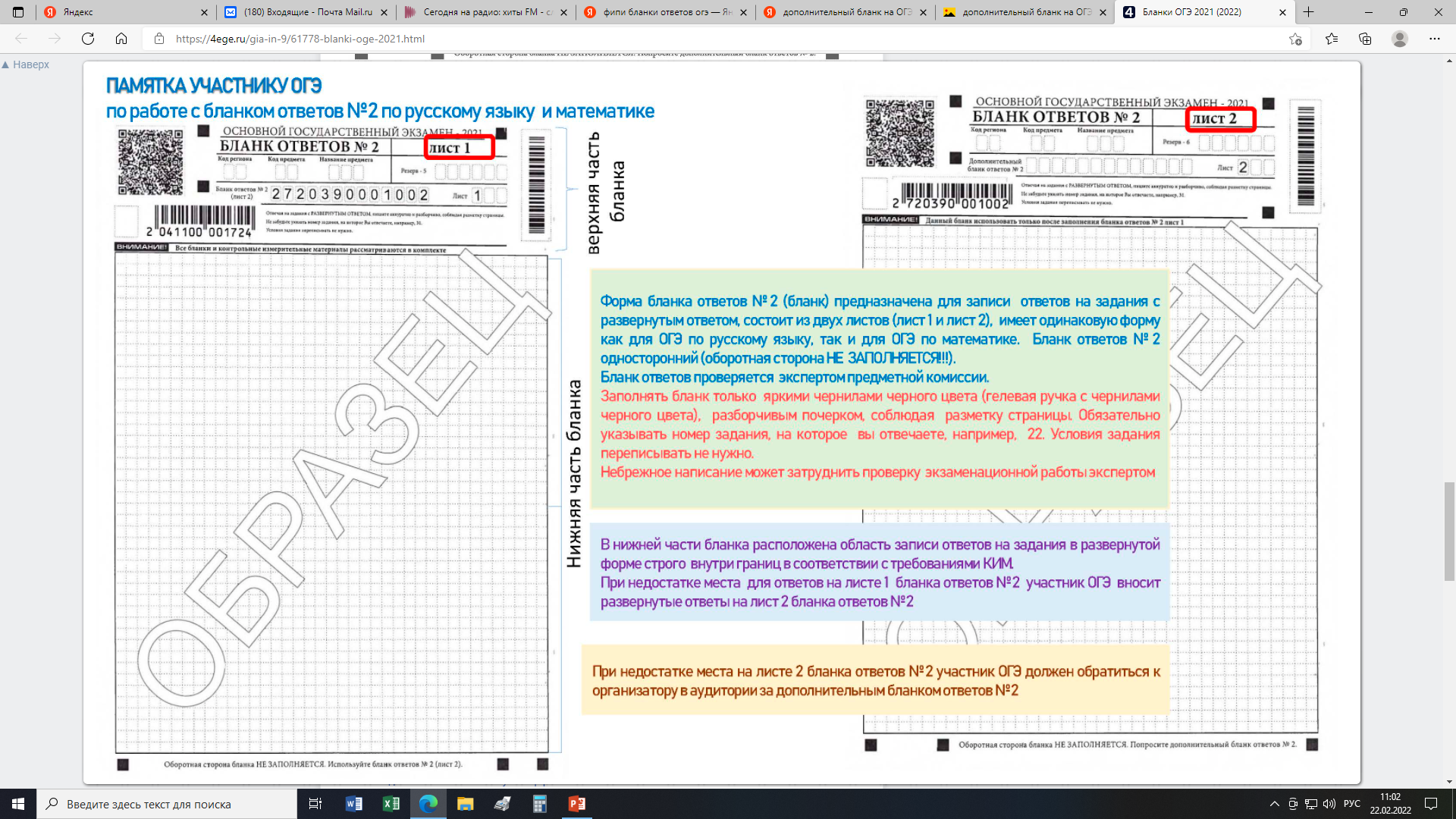